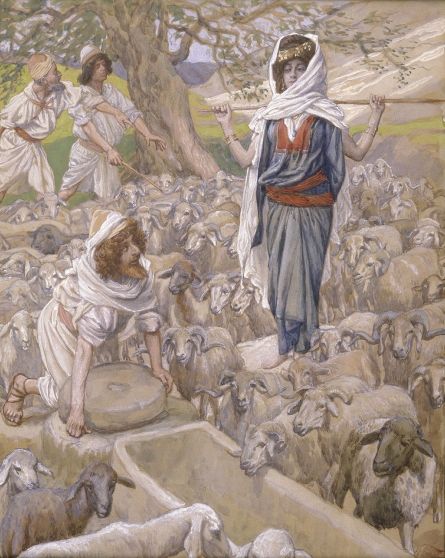 בראשית כט
Genesis 29
Genesis 29:1
וַיִּשָּׂ֥א יַעֲקֹ֖ב רַגְלָ֑יו 
וַיֵּ֖לֶךְ אַ֥רְצָה בְנֵי־קֶֽדֶם׃
Genesis 29:1
וַיִּשָּׂ֥א יַעֲקֹ֖ב רַגְלָ֑יו 
וַיֵּ֖לֶךְ אַ֥רְצָה בְנֵי־קֶֽדֶם׃
RE: Genesis 21:16	 וַתִּשָּׂ֥א אֶת־קֹלָ֖הּ וַתֵּֽבְךְּ׃   She lifted her voice and wept

As for the idiom itself [to lift], the tendency to interpret it in the sense of “she wept aloud” is not in accord with good Heb. usage. Elsewhere, the verb nśʾ is used with bodily organs (eyes, passim; feet, 29:1; hands, Hab 3:10) not with the sense of “to lift,” to signify degree or volume, but with the shading of “to pick up,” to focus attention on the activity involved (cf. Ehrl. at 13:10); Hagar’s weeping was audible but not necessarily loud; the above translation reflects [she broke into sobs].

E.A. Speiser, GENESIS (The Anchor Yale Bible; New Haven: Yale University Press, 1974), 156.
RE: Genesis 29:1 above, resumed his journey
(Also Genesis 29:11 burst into tears)

E.A. Speiser, GENESIS (The Anchor Yale Bible; New Haven: Yale University Press, 1974), 222.
Genesis 29:2-3
וַיַּ֞רְא 
	וְהִנֵּ֧ה בְאֵ֣ר בַּשָּׂדֶ֗ה 
	וְהִנֵּה־שָׁ֞ם שְׁלֹשָׁ֤ה עֶדְרֵי־צֹאן֙ רֹבְצִ֣ים עָלֶ֔יהָ 
		כִּ֚י מִן־הַבְּאֵ֣ר הַהִ֔וא יַשְׁק֖וּ הָעֲדָרִ֑ים 
	וְהָאֶ֥בֶן גְּדֹלָ֖ה עַל־פִּ֥י הַבְּאֵֽר׃ 

	וְנֶאֶסְפוּ־שָׁ֣מָּה כָל־הָעֲדָרִ֗ים 
	וְגָלֲל֤וּ אֶת־הָאֶ֙בֶן֙ מֵעַל֙ פִּ֣י הַבְּאֵ֔ר 
	וְהִשְׁק֖וּ אֶת־הַצֹּ֑אן 
	וְהֵשִׁ֧יבוּ אֶת־הָאֶ֛בֶן עַל־פִּ֥י הַבְּאֵ֖ר לִמְקֹמָֽהּ׃
Genesis 29:2-3
וַיַּ֞רְא 
	וְהִנֵּ֧ה בְאֵ֣ר בַּשָּׂדֶ֗ה 
	וְהִנֵּה־שָׁ֞ם שְׁלֹשָׁ֤ה עֶדְרֵי־צֹאן֙ רֹבְצִ֣ים עָלֶ֔יהָ 
		כִּ֚י מִן־הַבְּאֵ֣ר הַהִ֔וא יַשְׁק֖וּ הָעֲדָרִ֑ים 
	וְהָאֶ֥בֶן גְּדֹלָ֖ה עַל־פִּ֥י הַבְּאֵֽר׃ 

	וְנֶאֶסְפוּ־שָׁ֣מָּה כָל־הָעֲדָרִ֗ים 
	וְגָלֲל֤וּ אֶת־הָאֶ֙בֶן֙ מֵעַל֙ פִּ֣י הַבְּאֵ֔ר 
	וְהִשְׁק֖וּ אֶת־הַצֹּ֑אן 
	וְהֵשִׁ֧יבוּ אֶת־הָאֶ֛בֶן עַל־פִּ֥י הַבְּאֵ֖ר לִמְקֹמָֽהּ׃
What is the over-arching genre?
What do these indicate?
Genesis 29:2-3
וַיַּ֞רְא 
	וְהִנֵּ֧ה בְאֵ֣ר בַּשָּׂדֶ֗ה 
	וְהִנֵּה־שָׁ֞ם שְׁלֹשָׁ֤ה עֶדְרֵי־צֹאן֙ רֹבְצִ֣ים עָלֶ֔יהָ 
		כִּ֚י מִן־הַבְּאֵ֣ר הַהִ֔וא יַשְׁק֖וּ הָעֲדָרִ֑ים 
	וְהָאֶ֥בֶן גְּדֹלָ֖ה עַל־פִּ֥י הַבְּאֵֽר׃ 

	וְנֶאֶסְפוּ־שָׁ֣מָּה כָל־הָעֲדָרִ֗ים 
	וְגָלֲל֤וּ אֶת־הָאֶ֙בֶן֙ מֵעַל֙ פִּ֣י הַבְּאֵ֔ר 
	וְהִשְׁק֖וּ אֶת־הַצֹּ֑אן 
	וְהֵשִׁ֧יבוּ אֶת־הָאֶ֛בֶן עַל־פִּ֥י הַבְּאֵ֖ר לִמְקֹמָֽהּ׃
What is the over-arching genre?
What do these indicate?
RULE: A yiqtol verb form, when used in a main clause rather than a dependent clause in Procedural Discourse, refers to repeated or habitual action in the past. Translate using the English word would. (Rocine 36.1b.)
RULE: A series of weqatals within a Historical Narrative represent the mainline of an embedded Procedural Discourse that tells how something was done repeatedly in the past. (Rocine 35.2b.)
Genesis 29:4-6
וַיֹּ֤אמֶר לָהֶם֙ יַעֲקֹ֔ב	אַחַ֖י מֵאַ֣יִן אַתֶּ֑ם 
וַיֹּ֣אמְר֔וּ	מֵחָרָ֖ן אֲנָֽחְנוּ׃ 

וַיֹּ֣אמֶר לָהֶ֔ם	הַיְדַעְתֶּ֖ם אֶת־לָבָ֣ן בֶּן־נָח֑וֹר 
וַיֹּאמְר֖וּ	יָדָֽעְנוּ׃ 

וַיֹּ֥אמֶר לָהֶ֖ם	הֲשָׁל֣וֹם ל֑וֹ 
וַיֹּאמְר֣וּ	שָׁל֔וֹם 
			וְהִנֵּה֙ רָחֵ֣ל בִּתּ֔וֹ בָּאָ֖ה עִם־הַצֹּֽאן׃
Genesis 29:7-8
וַיֹּ֗אמֶר 
		הֵ֥ן עוֹד֙ הַיּ֣וֹם גָּד֔וֹל 
		לֹא־עֵ֖ת הֵאָסֵ֣ף הַמִּקְנֶ֑ה 
		הַשְׁק֥וּ הַצֹּ֖אן וּלְכ֥וּ רְעֽוּ׃

וַיֹּאמְרוּ֮ 
		לֹ֣א נוּכַל֒ עַ֣ד אֲשֶׁ֤ר יֵאָֽסְפוּ֙ כָּל־הָ֣עֲדָרִ֔ים 
		וְגָֽלֲלוּ֙ אֶת־הָאֶ֔בֶן מֵעַ֖ל פִּ֣י הַבְּאֵ֑ר 
		וְהִשְׁקִ֖ינוּ הַצֹּֽאן׃
Genesis 29:9-10
עוֹדֶ֖נּוּ מְדַבֵּ֣ר עִמָּ֑ם 
	וְרָחֵ֣ל ׀ בָּ֗אָה עִם־הַצֹּאן֙ אֲשֶׁ֣ר לְאָבִ֔יהָ כִּ֥י רֹעָ֖ה הִֽוא׃

וַיְהִ֡י כַּאֲשֶׁר֩ רָאָ֨ה יַעֲקֹ֜ב 
	אֶת־רָחֵ֗ל בַּת־לָבָן֙ אֲחִ֣י אִמּ֔וֹ 
	וְאֶת־צֹ֥אן לָבָ֖ן אֲחִ֣י אִמּ֑וֹ 
וַיִּגַּ֣שׁ יַעֲקֹ֗ב 
וַיָּ֤גֶל אֶת־הָאֶ֙בֶן֙ מֵעַל֙ פִּ֣י הַבְּאֵ֔ר 
וַיַּ֕שְׁקְ אֶת־צֹ֥אן לָבָ֖ן אֲחִ֥י אִמּֽוֹ׃
Genesis 29:11-12
וַיִּשַּׁ֥ק יַעֲקֹ֖ב לְרָחֵ֑ל 
וַיִּשָּׂ֥א אֶת־קֹל֖וֹ וַיֵּֽבְךְּ׃

וַיַּגֵּ֨ד יַעֲקֹ֜ב לְרָחֵ֗ל 
	כִּ֣י אֲחִ֤י אָבִ֙יהָ֙ ה֔וּא 
	וְכִ֥י בֶן־רִבְקָ֖ה ה֑וּא 
וַתָּ֖רָץ 
וַתַּגֵּ֥ד לְאָבִֽיהָ׃
Genesis 29:13-14
וַיְהִי֩ כִשְׁמֹ֨עַ לָבָ֜ן אֶת־שֵׁ֣מַע ׀ יַעֲקֹ֣ב בֶּן־אֲחֹת֗וֹ 
וַיָּ֤רָץ לִקְרָאתוֹ֙ 
וַיְחַבֶּק־לוֹ֙ 
וַיְנַשֶּׁק־ל֔וֹ 
וַיְבִיאֵ֖הוּ אֶל־בֵּית֑וֹ 
וַיְסַפֵּ֣ר לְלָבָ֔ן אֵ֥ת כָּל־הַדְּבָרִ֖ים הָאֵֽלֶּה׃

וַיֹּ֤אמֶר לוֹ֙ לָבָ֔ן 
		אַ֛ךְ עַצְמִ֥י וּבְשָׂרִ֖י אָ֑תָּה 
וַיֵּ֥שֶׁב עִמּ֖וֹ חֹ֥דֶשׁ יָמִֽים׃
Genesis 29:15-18
וַיֹּ֤אמֶר לָבָן֙ לְיַעֲקֹ֔ב 
		הֲכִי־אָחִ֣י אַ֔תָּה וַעֲבַדְתַּ֖נִי חִנָּ֑ם 
		הַגִּ֥ידָה לִּ֖י מַה־מַּשְׂכֻּרְתֶּֽךָ׃

	וּלְלָבָ֖ן שְׁתֵּ֣י בָנ֑וֹת שֵׁ֤ם הַגְּדֹלָה֙ לֵאָ֔ה וְשֵׁ֥ם הַקְּטַנָּ֖ה רָחֵֽל׃

	וְעֵינֵ֥י לֵאָ֖ה רַכּ֑וֹת וְרָחֵל֙ הָֽיְתָ֔ה יְפַת־תֹּ֖אַר וִיפַ֥ת מַרְאֶֽה׃

וַיֶּאֱהַ֥ב יַעֲקֹ֖ב אֶת־רָחֵ֑ל 
וַיֹּ֗אמֶר 
		אֶֽעֱבָדְךָ֙ שֶׁ֣בַע שָׁנִ֔ים בְּרָחֵ֥ל בִּתְּךָ֖ הַקְּטַנָּֽה׃
Genesis 29:19-21
וַיֹּ֣אמֶר לָבָ֗ן 
		ט֚וֹב תִּתִּ֣י אֹתָ֣הּ לָ֔ךְ מִתִּתִּ֥י אֹתָ֖הּ לְאִ֣ישׁ אַחֵ֑ר 
		שְׁבָ֖ה עִמָּדִֽי׃

וַיַּעֲבֹ֧ד יַעֲקֹ֛ב בְּרָחֵ֖ל שֶׁ֣בַע שָׁנִ֑ים 
וַיִּהְי֤וּ בְעֵינָיו֙ כְּיָמִ֣ים אֲחָדִ֔ים בְּאַהֲבָת֖וֹ אֹתָֽהּ׃

וַיֹּ֨אמֶר יַעֲקֹ֤ב אֶל־לָבָן֙ 
		הָבָ֣ה אֶת־אִשְׁתִּ֔י כִּ֥י מָלְא֖וּ יָמָ֑י וְאָב֖וֹאָה אֵלֶֽיהָ׃
Genesis 29:22-24
וַיֶּאֱסֹ֥ף לָבָ֛ן אֶת־כָּל־אַנְשֵׁ֥י הַמָּק֖וֹם 
וַיַּ֥עַשׂ מִשְׁתֶּֽה׃

וַיְהִ֣י בָעֶ֔רֶב 
וַיִּקַּח֙ אֶת־לֵאָ֣ה בִתּ֔וֹ 
וַיָּבֵ֥א אֹתָ֖הּ אֵלָ֑יו 
וַיָּבֹ֖א אֵלֶֽיהָ׃

וַיִּתֵּ֤ן לָבָן֙ לָ֔הּ אֶת־זִלְפָּ֖ה שִׁפְחָת֑וֹ לְלֵאָ֥ה בִתּ֖וֹ שִׁפְחָֽה׃
Genesis 29:25-27
וַיְהִ֣י בַבֹּ֔קֶר וְהִנֵּה־הִ֖וא לֵאָ֑ה 
וַיֹּ֣אמֶר אֶל־לָבָ֗ן 
		מַה־זֹּאת֙ עָשִׂ֣יתָ לִּ֔י הֲלֹ֤א בְרָחֵל֙ עָבַ֣דְתִּי עִמָּ֔ךְ וְלָ֖מָּה רִמִּיתָֽנִי׃

וַיֹּ֣אמֶר לָבָ֔ן 
		לֹא־יֵעָשֶׂ֥ה כֵ֖ן בִּמְקוֹמֵ֑נוּ לָתֵ֥ת הַצְּעִירָ֖ה לִפְנֵ֥י הַבְּכִירָֽה׃

		מַלֵּ֖א שְׁבֻ֣עַ זֹ֑את 
		וְנִתְּנָ֨ה לְךָ֜ גַּם־אֶת־זֹ֗את בַּעֲבֹדָה֙ 
			אֲשֶׁ֣ר תַּעֲבֹ֣ד עִמָּדִ֔י ע֖וֹד שֶֽׁבַע־שָׁנִ֥ים אֲחֵרֽוֹת׃
Genesis 29:28-30
וַיַּ֤עַשׂ יַעֲקֹב֙ כֵּ֔ן 
וַיְמַלֵּ֖א שְׁבֻ֣עַ זֹ֑את 
וַיִּתֶּן־ל֛וֹ אֶת־רָחֵ֥ל בִּתּ֖וֹ ל֥וֹ לְאִשָּֽׁה׃

וַיִּתֵּ֤ן לָבָן֙ לְרָחֵ֣ל בִּתּ֔וֹ אֶת־בִּלְהָ֖ה שִׁפְחָת֑וֹ לָ֖הּ לְשִׁפְחָֽה׃

וַיָּבֹא֙ גַּ֣ם אֶל־רָחֵ֔ל 
וַיֶּאֱהַ֥ב גַּֽם־אֶת־רָחֵ֖ל מִלֵּאָ֑ה 
וַיַּעֲבֹ֣ד עִמּ֔וֹ ע֖וֹד שֶֽׁבַע־שָׁנִ֥ים אֲחֵרֽוֹת׃